1
Energy transition, distribution grids and network tariffs
Fairness of dynamic network tariffs as solution for network congestion
Machiel Mulder

Professor of Regulation of Energy Markets 
Faculty of Economics and Business
University of Groningen
PowerWeb Institutute, TU Delft
15 November 2019
2
Outline

Energy transition and the electricity networks

Network tariffs

Fairness of dynamic network tariffs
Energy transition in the electricity market
3
grid operator faces two challenges: balancing and congestions
EU Emissions Trading Scheme
Factory
Electricity user
Bilateral trade, Over-the-Counter, (OTC)
Wind turbines
Electricity producer
Gas-fired power
plant
Network (grid)
Coal-fired power
plant
Balancing market
Electricity producer
Solar panels
Electricity user
Green certificates market
House
Power exchange
Heat pump,
E-car
Retailer
For balancing: grid operator gives incentives to helpwholesale market transactions are linked to balancing
E-programme (net-in- or outflow) to be submitted to system operator (TSO)
Real time (15 min)
(balancing market)
Day before real time
Actual inflow/outflow should match 
E-programme
(otherwise: imbalance)
If new information:
adaptation of commitments in intra-day market (between day-ahead market closure and real-time)
For grid capacity: hardly incentives to help to prevent congestion
Copper plate
for traders, no network constraints within zones (“zonal markets”)
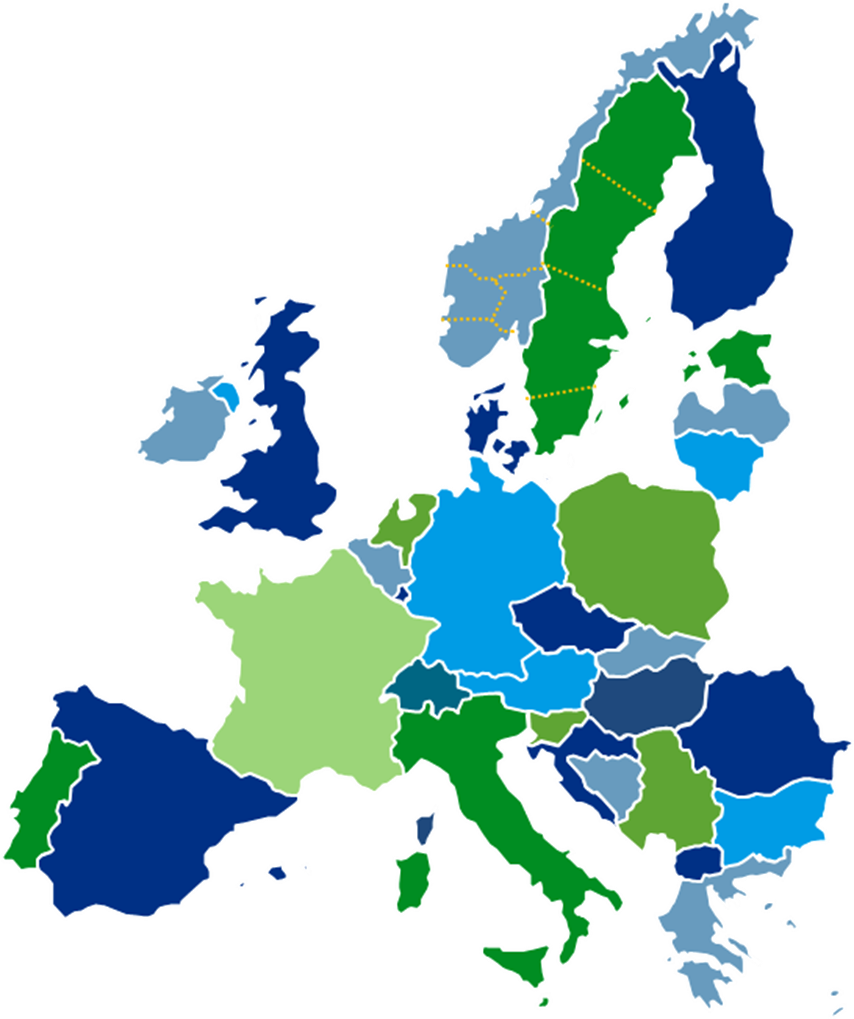 Europe is divided in zonal markets

Within zone
congestions are solved through redispatch

Between zones
limited transport capacity, which is allocated
in different ways, including auctions
6
Allocation of capacity on Dutch-German border
Short-term: implicit auction (market coupling)
Long-term: explicit auctions
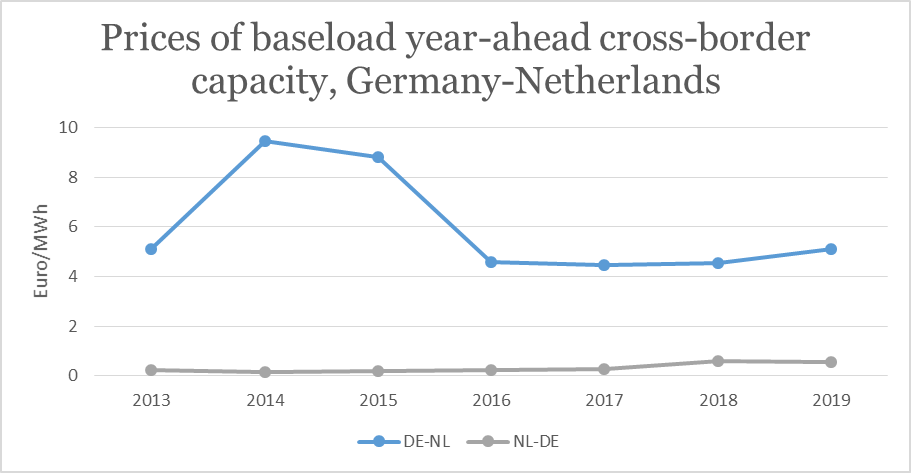 Source: http://www.jao.eu/marketdata/yearlyauctions
7
Within market zone, no allocation of capacity 

network tariffs are not related to capacity / bottlenecks

network tariffs are only meant to reimburse costs of network operator, including the costs to solve congestion (i.e. costs of redispatch)

tariffs consist of
fixed fee per year (independent of actual use)
variable fee (related to size of annual transport use) (not for households anymore)

hence
level of tariffs may increase if network operators have to make many costs for solving congestion, 

but the tariffs are not related to occurrence/size of congestion
8
What is problem?
impact of renewable energy on congestion
In principle, network operators should prevent that market parties experience network constraints
by making forecasts of future load and generation and invest in capacity timely

Currently, renewable energy is strongly stimulated in regions where network capacity is not sufficient / cannot quickly expand

What can they do?
Give incentives to network users to adapt their behaviour to network situation
investments: “do not invest in region where network capacity is scarce”
operation: “do not generate/consume at times when network capacity is scarce”


Hence, this would result in location-and-time differentiated tariffs
Economically, dynamic tariffs are more efficient
Principle of peak-load pricing
- product must be non-storable 
-  capacity must be in place for a period of time

Optimal incentives:
network users:
users in peak periods pay for variable plus fixed costs 
users in offpeak periods pay only for variable costs 

Network operator:
only invest if expected revenues from peak prices > investment costs
Supply curve
(short-run MC)
Ppeak
Peak 
demand
Poffpeak
Offpeak 
demand
capacity
How fair are dynamic grid tariffs?
3 perspectives

 Behavioural economics

 Ethics

 Economics
This part is based on
Neuteleers, S., Mulder, M., & Hindriks, F. (2017). Assessing fairness of dynamic grid tariffs. 
Energy Policy, 108, 111-120
What can we learn from behavioral economics on fairness of peak prices?
Example 1: Selling snow shovels  
(Frey & Pommerehne 1993)

'A hardware store has been selling snow shovels for $15. The morning after a large snow storm, the store raises the price to $20? Please rate this action as: completely fair/acceptable/unfair/very unfair' 

83% “unfair” or “very unfair
69% “very unfair”
result has been confirmed in studies in several countries
What can we learn from behavioral economics on fairness of peak prices?
Example 2: Travelling by train in snow storm
(Raux et al. 2009)

‘Three TGVs are scheduled in the evening, but because of a snow storm only one travels between Paris and Lyon. What is a fair allocation?’

a) Available seats are given to people willing to pay an exceptional 
    supplement of 30 Euros (peak pricing)
Fair?: 10% 

b) Passengers are allowed to board the train until all seats are taken   
    (queuing; first-comes, first-served)
Fair?: 37%

c) Priority is given to elderly persons, pregnant women and people with 
   young children (moral rule)
Fair?: 90%
Lessons from behavioural economics
Why is peak pricing seen as unfair?

Not cost-based
if one is (not) confronted with higher costs, the producer does (not) deserve a higher price

Market exploitation
excess demand, people’s price elasticity and higher ability to pay 
    are not seen as a good reason for deserving more profit

excess demand, low price elasticity and low ability to pay (part of WTP) 
     might be indicators of needs (dependency)

Unpredictable
unpredictable events allow for little alternatives (dependency)
14
Perception of unfairness can be reduced by specific measures
Lessons from ethics
Which principles?
General, widely supported, found in justice literature

Ethical criteria:

Equal: 
formal equal treatment

Ability to pay
meeting basic needs (affordability)
no increase current inequality

Costs
cost causation

Benefits
related to net benefits
16
Assessing alternative network tariff designs
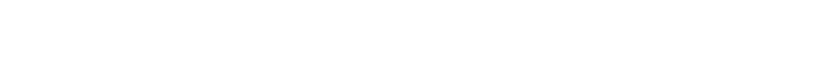 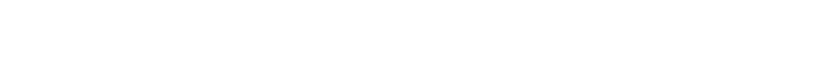 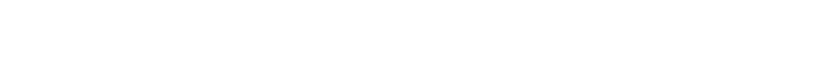 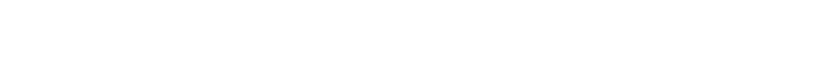 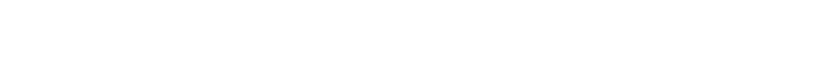 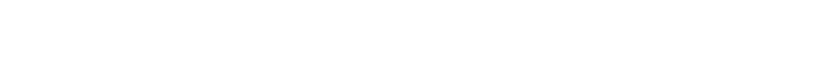 17
Ethical assessment of network tariffs
18
Integrated assessment of network tariffs
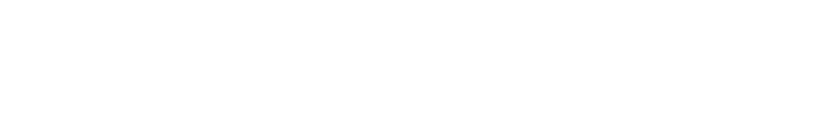 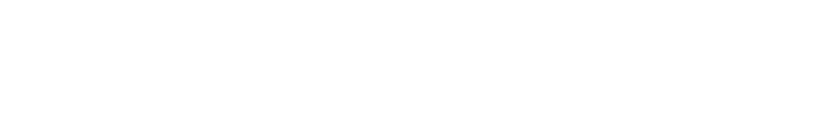 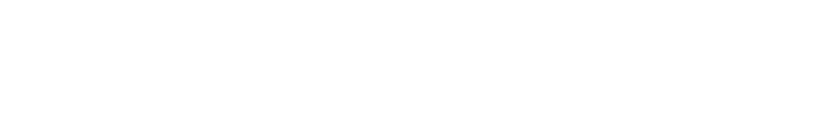 19
Results of survey among Dutch consumers on fairness 
perceptions of grid-tariff designs (N=1541)
20
Fairness score of different grid-tariff designs
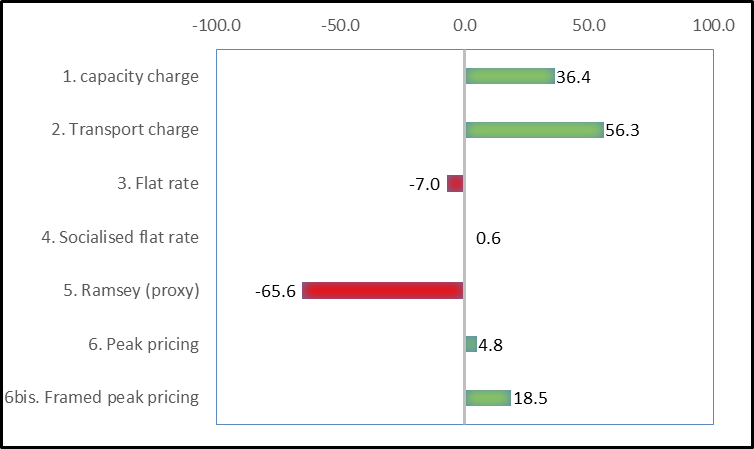 Fairness score = % (very) fair - % (very) unfair
21
Conclusion
From ethical perspective, dynamic prices are not necessarily unfair
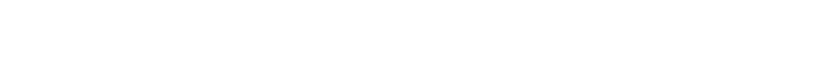 Contact details:
Prof. Machiel Mulder
Centre of Energy Economics Research (CEER)
Faculty of Economics and Business 
University of Groningen

Homepage:
http://www.rug.nl/staff/machiel.mulder